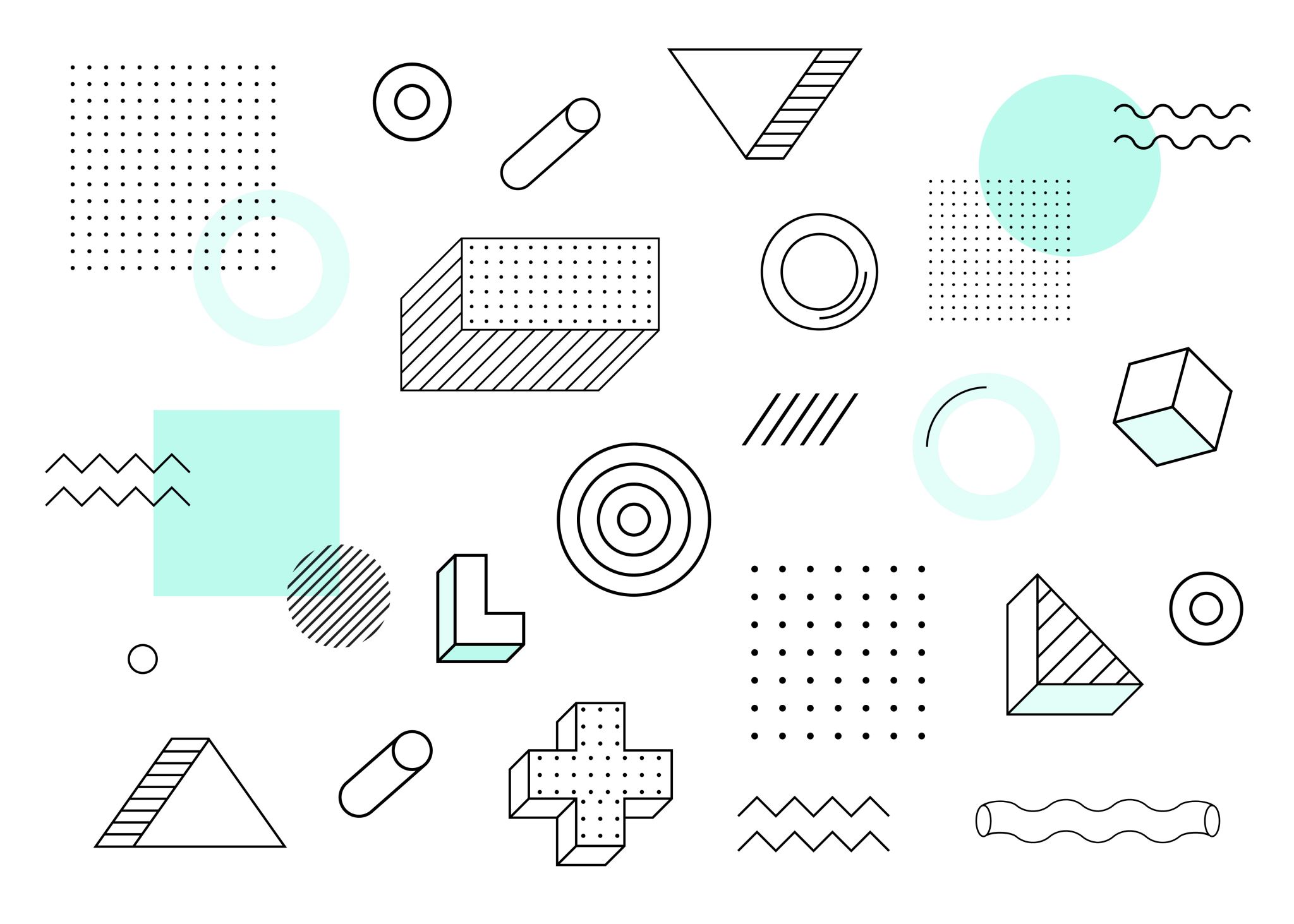 IGRA ASOCIJACIJE
A1
B1
C1
A2
B2
C2
A3
B3
C3
A4
B4
C4
RJEŠENJE A
RJEŠENJE B
RJEŠENJE C
KONAČNO RJEŠENJE